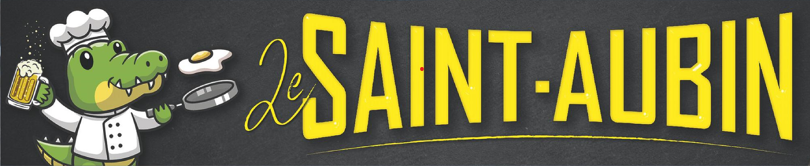 FORMULES DU JOUR 
du Lundi soir au Vendredi midi
1/  Entrée - Plat                    	15.50 €
2/  Plat - Fromage ou dessert	15.50 €
3 / Entrée - Plat - Fromage ou Dessert             
                                             	17.00 €
4 / Entrée - Plat - Fromage et Dessert             
                                             	19.90 €

(il est toujours possible de changer un plat ou une entrée qui ne vous conviendrais pas n’hésitez pas a nous demander)

Chaque formule est servie avec 
1 verre de vin ou 1sirop et 1 café
SUR PLACE OU A EMPORTER
BURGERS

L’AUTHENTIQUE
Tomate - steak haché de Bœuf charolais (maison) cheddar oignons rouges - cornichon - salade - bacon - sauce burger
 
LE POULET
Tomate - filet de poulet grillé (maison) - cheddar oignons rouges - Cornichon - salade - bacon - sauce barbecue
 
LE VEGETARIEN	+ 2.00 €
Tomate - steak végétarien  - cheddar - oignons rouges - Cornichons - salade - sauce barbecue            
 
Burger  Seul	  	         10.00 €
Burger + Frites + Salade	         14.50 €

Vendredi et Samedi soir il y a aussi les PIZZAS
PETIT DEJEUNER

Petit déjeuner complet	     		7.50
Petit déjeuner sans jus de fruit     		6.00

ENTREES

Entrée de jour	     		5.50
Assiette de charcuterie       	                		6.50

SALADES  REPAS     	Petite   	Grande

Salade Lyonnaise            		11.00      		14.50
(frisée-lardons-croutons
Oignons frits-œuf poché)

Salade Saint Aubin               	12.00  		15.50
(salade verte -tomates –échalotes
Croutons-carottes - gésier)

Les salade peuvent être transformées en végétarienne à la demande

VIANDES

Bavette  +/- 180 gr et sa sauce	 	22.00
Filet de volaille et sa sauce		 	18.00

POISSONS

Saumonette et sa sauce		                   19.90

Les viandes et le poisson sont servis avec la garniture du jour ou frites
FROMAGES

Assiette de fromages	5.00
Fromage blanc	3.50
 
DESSERTS

Dessert du jour	5.50

Glace     	    1 boule      2 boules      3 boules
                               2.80           3.50            4.80
(chocolat / vanille/fraise /café/ rhum/raisin /citron /caramel)
MENU ENFANT
moins de 12 ans

Filet de volaille
ou    
Plat du jour
(portion réduite)
+
Dessert
+ 
1 verre de sirop         13.00
Les prix affichés s’entendent en euro taxes et services compris
IPNS